Application of New Collocation Method Based on LOS Vectors to AHI and LEO Instruments
Japan Meteorological Agency / Meteorological Satellite Center
KOYAMATSU Shin
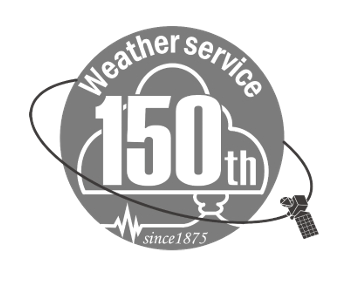 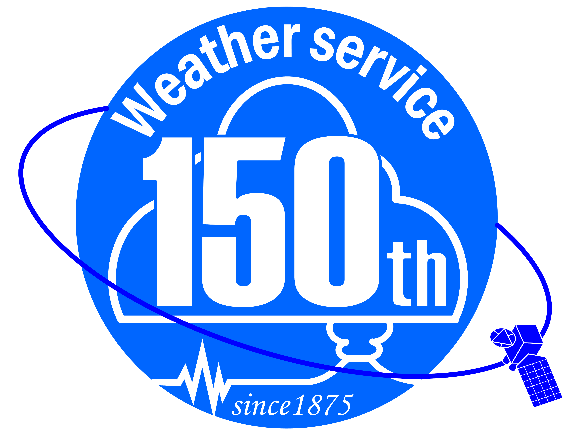 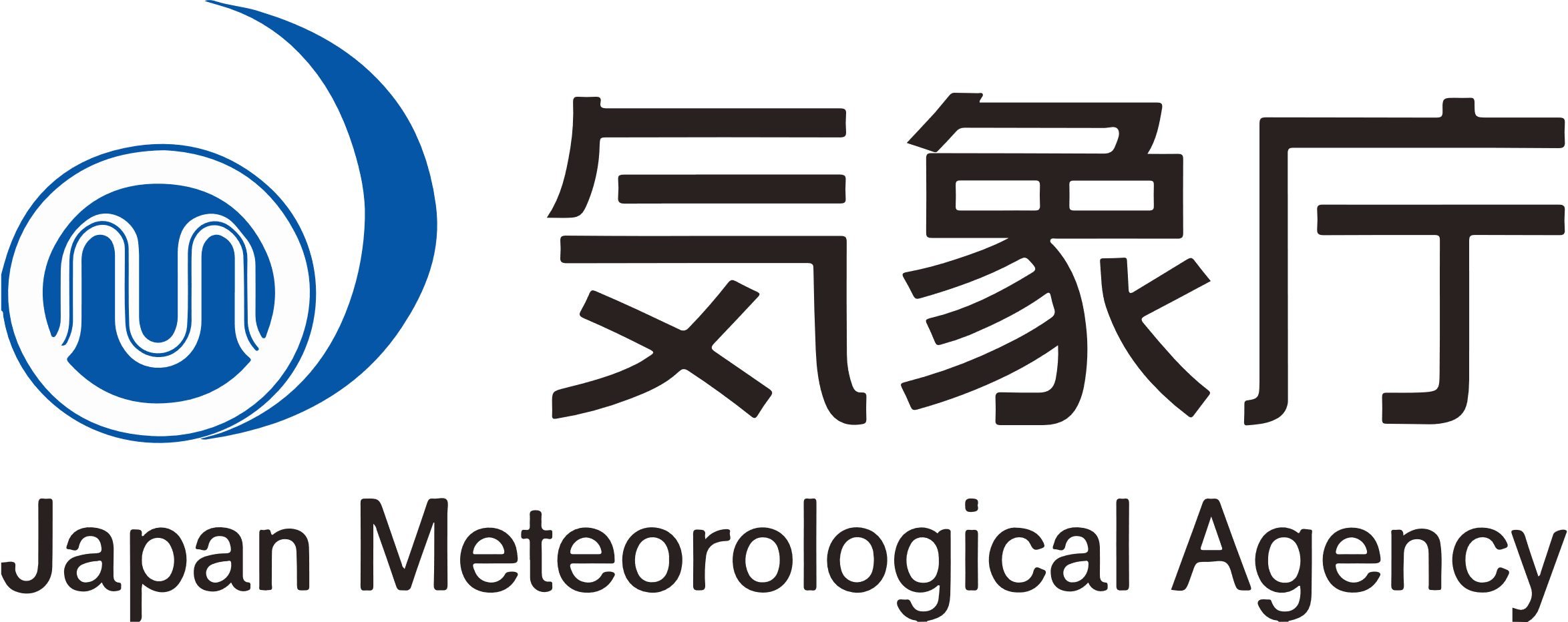 March 18, 2025 (Day 2 of 5)
GSICS Annual Meeting, ChangChun, China
1
Overview
Collocation between GEO instruments and LEO infrared sounders is an important step in the inter-calibration activity.
One of the issues in the current algorithm is how to deal with the parallax effects.
New collocation method based on Line-of-Sight (LOS) vectors was proposed by Wang et al. (2016).
As one of the IR Sub-Group activities for GEO-LEO-IR v2 algorithm development, this new method was applied to AHI and LEO reference observations.
Collocation and subsequent regression results will be reported in this presentation.
March 18, 2025 (Day 2 of 5)
GSICS Annual Meeting, ChangChun, China
2
[Speaker Notes: Wang, L., Tremblay, D., Zhang, B., & Han, Y. (2016). Fast and Accurate Collocation of the Visible Infrared Imaging Radiometer Suite Measurements with Cross-Track Infrared Sounder. Remote Sensing, 8(1), 76. https://doi.org/10.3390/rs8010076]
Current Algorithm
March 18, 2025 (Day 2 of 5)
GSICS Annual Meeting, ChangChun, China
3
Parallax Effects
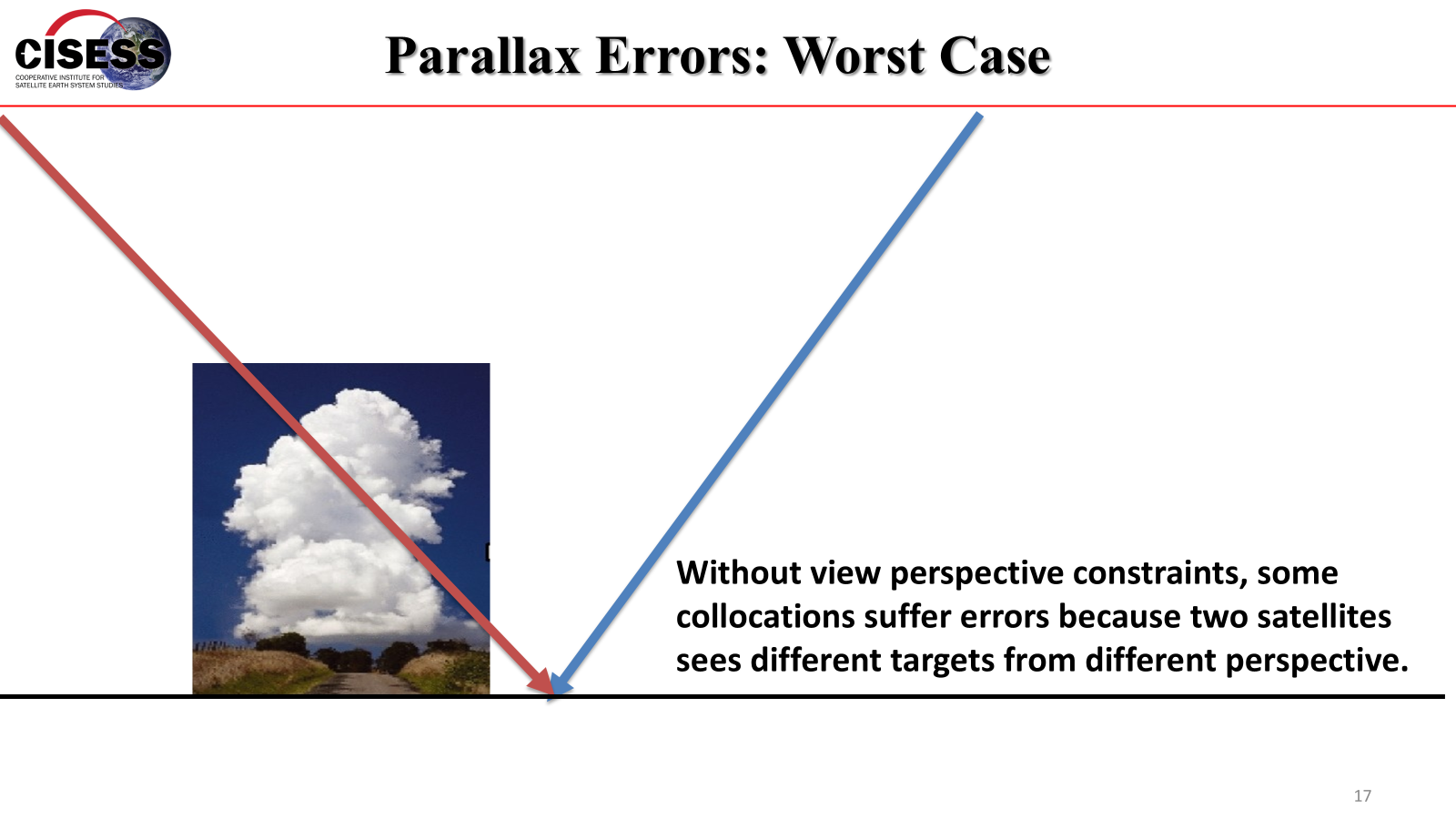 Likun Wang, GSICS Annual Meeting 2024
March 18, 2025 (Day 2 of 5)
GSICS Annual Meeting, ChangChun, China
4
New Algorithm
March 18, 2025 (Day 2 of 5)
GSICS Annual Meeting, ChangChun, China
5
Angle Difference between GEO and LEO
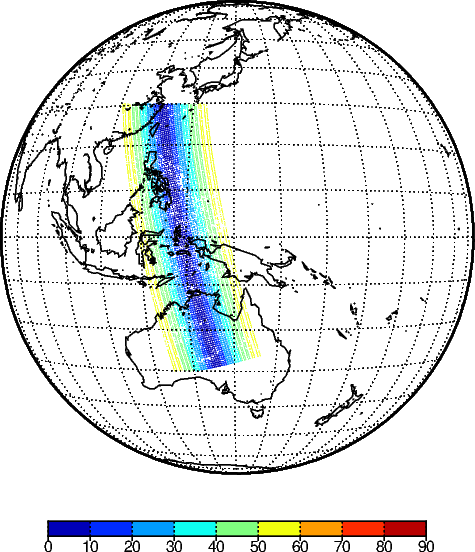 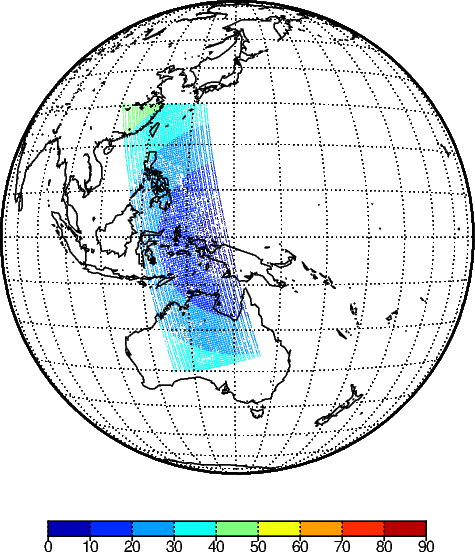 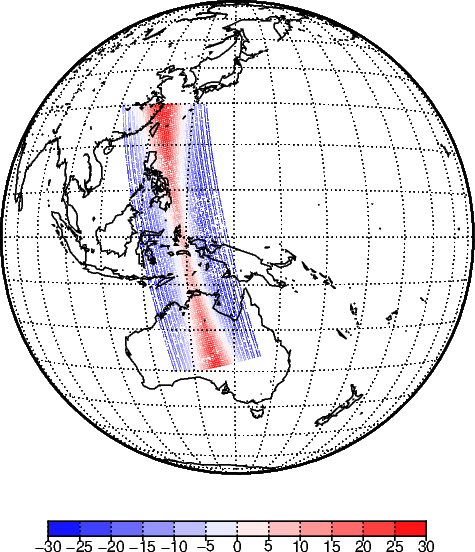 GEO
DIFF
LEO
Without an angle difference constraint, 12919 samples were selected for Metop-B/IASI 1-hour observation (2025-01-01 12-13UTC).
Satellite Zenith Angle
(degree)
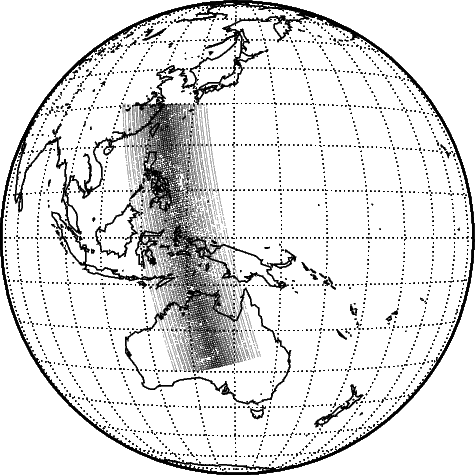 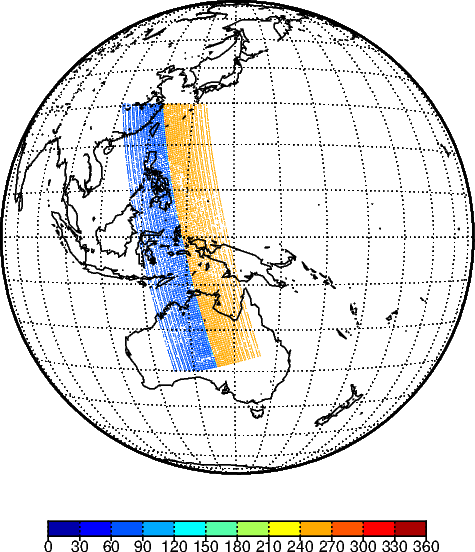 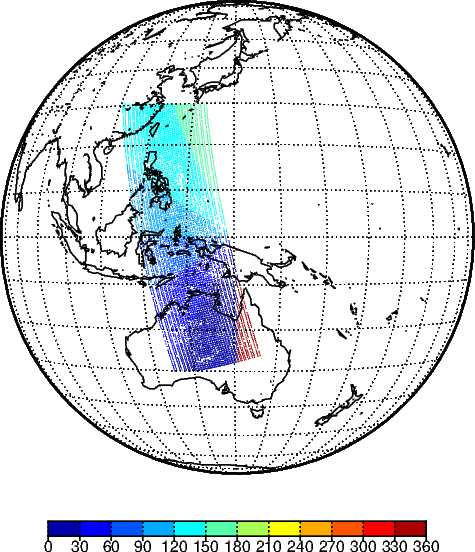 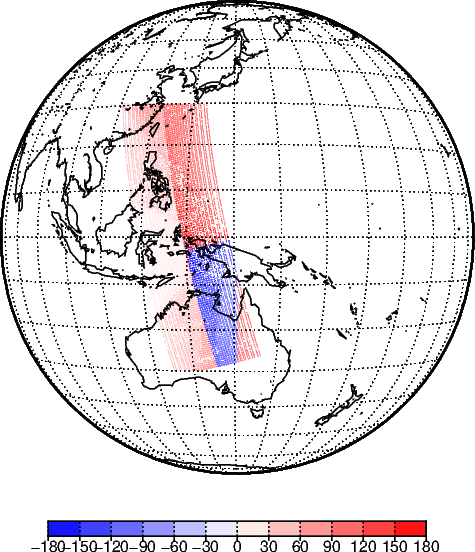 Satellite Azimuth Angle
(degree)
March 18, 2025 (Day 2 of 5)
GSICS Annual Meeting, ChangChun, China
6
Angle Constraint with Satellite Zenith Angle
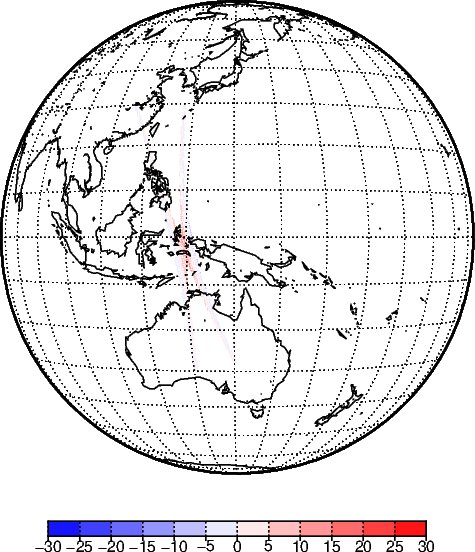 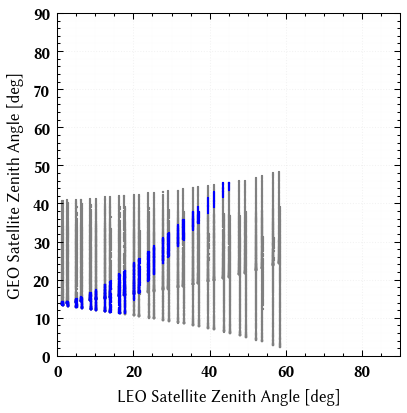 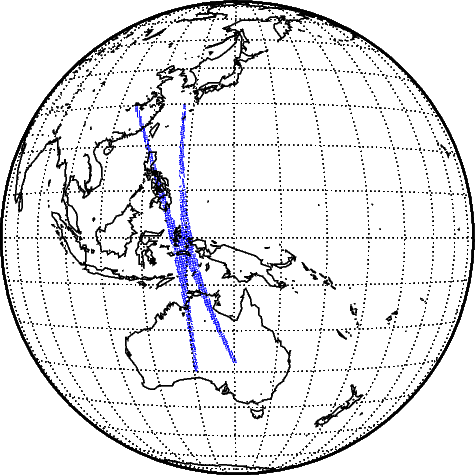 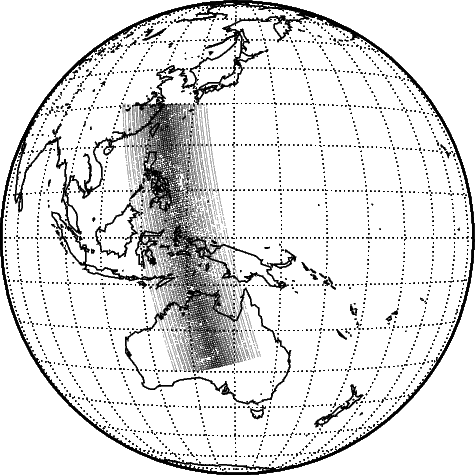 Satellite Zenith Angle Difference
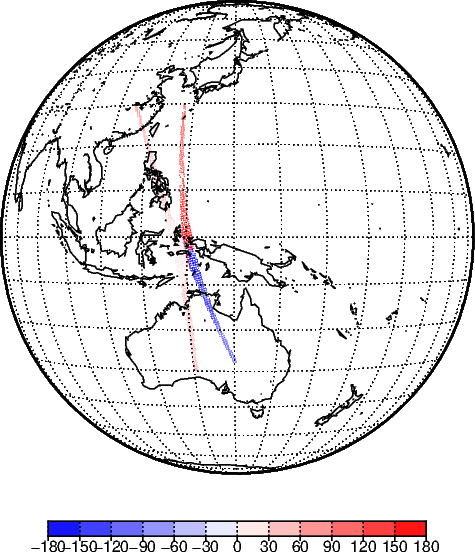 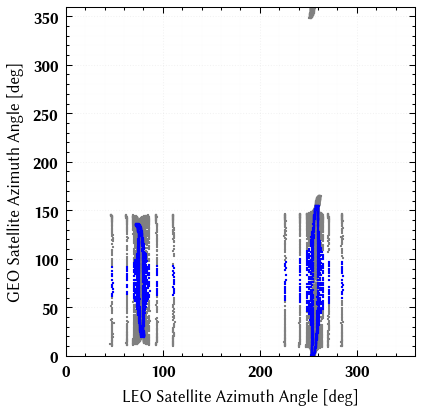 Selected samples: 2209 / 12919
Metop-B/IASI
2025-01-01 12-13UTC
Satellite Azimuth Angle Difference
March 18, 2025 (Day 2 of 5)
GSICS Annual Meeting, ChangChun, China
7
Angle Constraint with LOS vectors
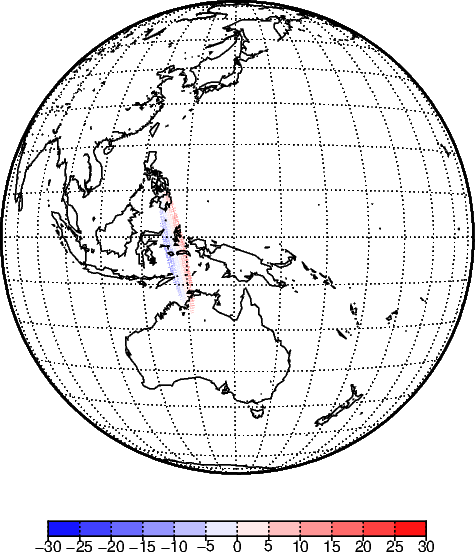 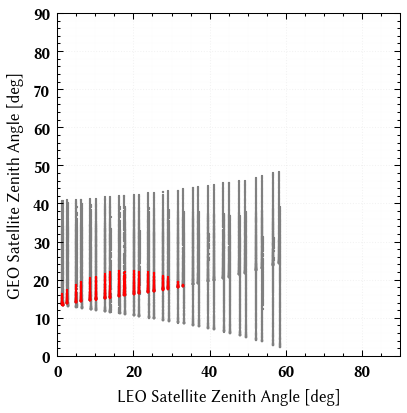 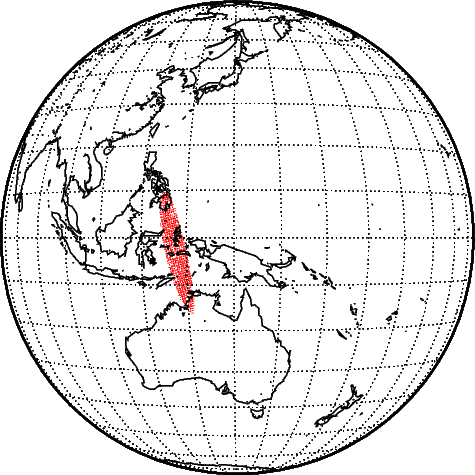 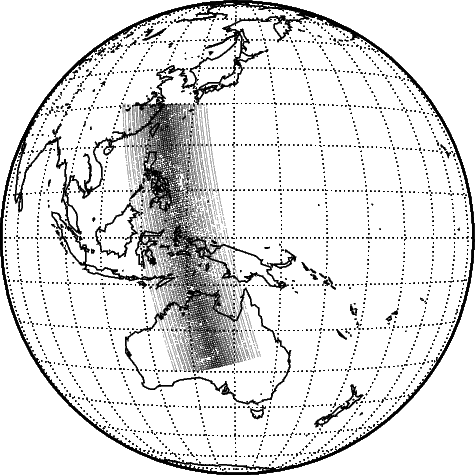 Satellite Zenith Angle Difference
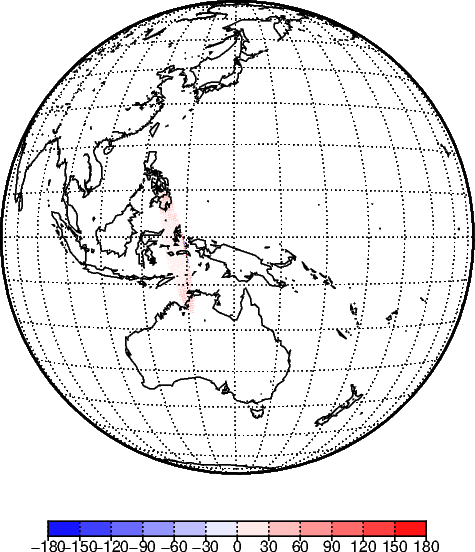 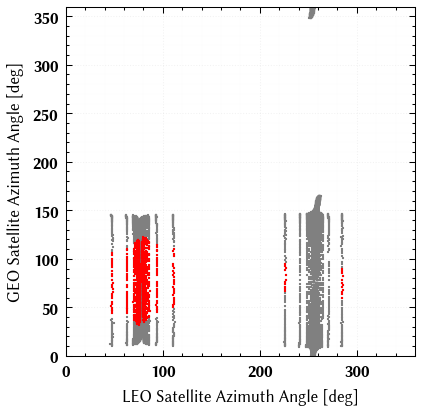 Selected samples: 1264 / 12919
Metop-B/IASI
2025-01-01 12-13UTC
Satellite Azimuth Angle Difference
March 18, 2025 (Day 2 of 5)
GSICS Annual Meeting, ChangChun, China
8
Regression with SZA Collocation
Metop-B/IASI 1-day (2025-01-01)
March 18, 2025 (Day 2 of 5)
GSICS Annual Meeting, ChangChun, China
9
Regression with LOS Vector Collocation
Metop-B/IASI 1-day (2025-01-01)
March 18, 2025 (Day 2 of 5)
GSICS Annual Meeting, ChangChun, China
10
Summary
Collocation with the conventional angle constraint by satellite zenith angle could be contaminated by parallax effects.
A new collocation method based on LOS vectors was applied to Himawari-9/AHI and LEO reference observations.
The new algorithm based on LOS vectors rejects LEO measurements closer side to the GEO SSP, where the azimuth angle difference is greater.
It may be a problem that the collocation locations are limited to low latitudes.
No significant differences were found in the regression results. Further investigations over a longer period are needed.
March 18, 2025 (Day 2 of 5)
GSICS Annual Meeting, ChangChun, China
11